Animal Reproduction
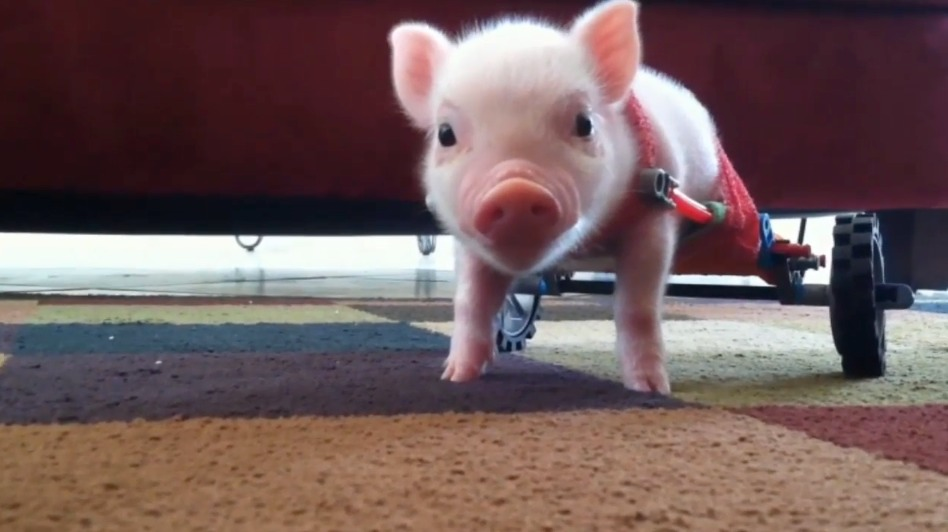 Animal Science
Meet Chris P Bacon
Chris P Bacon with cat
Reproduction
DEFINITION:
The natural process among organisms by which new 
individuals are generated and the species perpetuated.
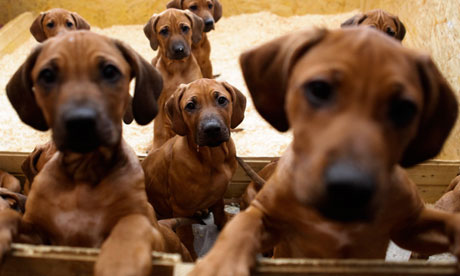 Key Terms So far…
Conception
Gestation
Parturition
Colostrum
Estrus (Estrous)
DEFINITION:
The periodic state in which most female mammals (excluding humans) are approaching ovulation and most receptive to mating. Also known as “heat”.
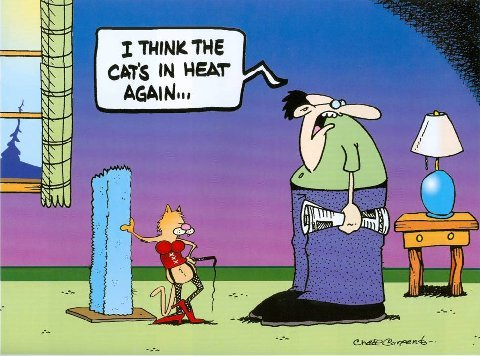 Different species Cycles
Estrous cycle- reoccurs as long as the animal is not pregnant

Categorized by the frequency of occurrence throughout the year

Polyestrous (poly=many)
Seasonally polyestrous 
Monoestrous (mono=one)
Diestrous (di=two)
Different species Cycles
Seasonally Polyestrus- cycles occur only at certain times of the year

Horses-Long-day breeders- go into estrus as days get longer




Sheep-Short-day breeders- go into estrus as days get shorter
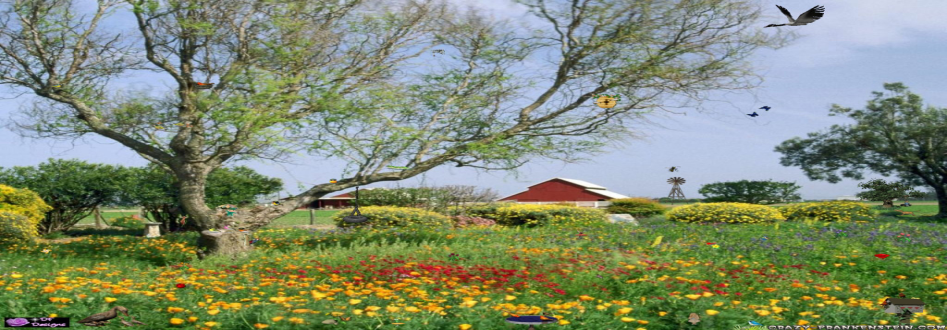 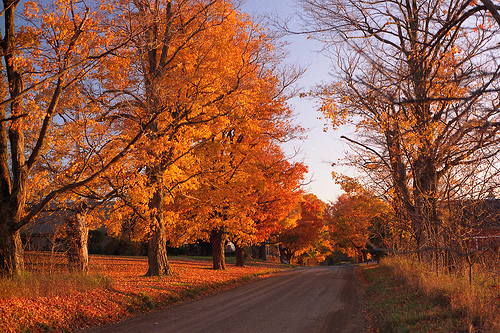 Different species Cycles
Horse gestation- 340 days (11 months)
Breeds in the Spring
Why?





Sheep gestation- 145 days (5 months)
Breeds in the Fall
Why?
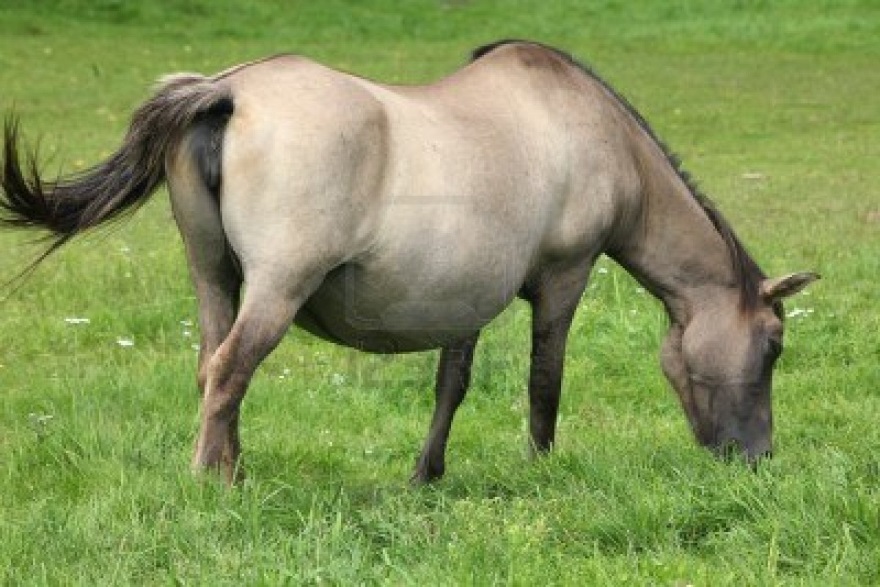 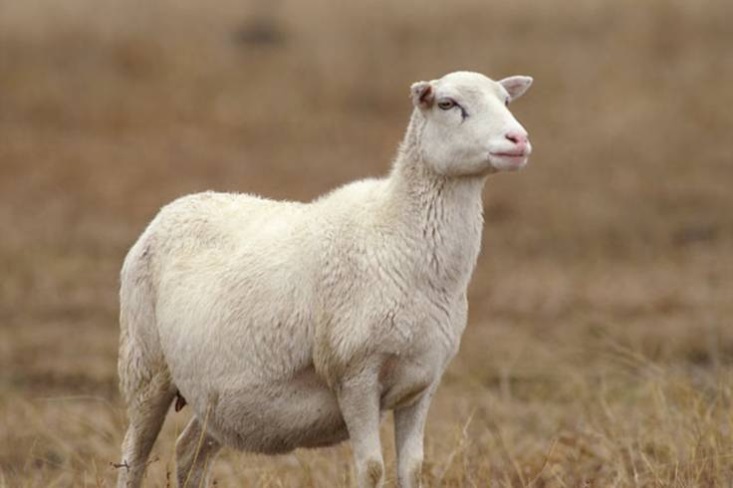 Different species Cycles
Monoestrus/Diestrus- go into heat only once or twice per year
Wolves are monoestrus
Dogs are diestrus or sometimes more (domestication)
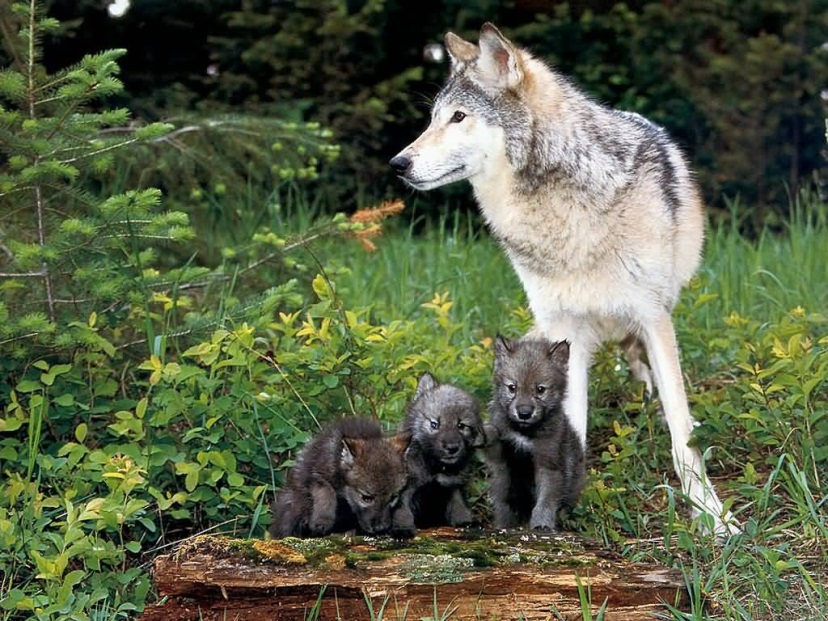 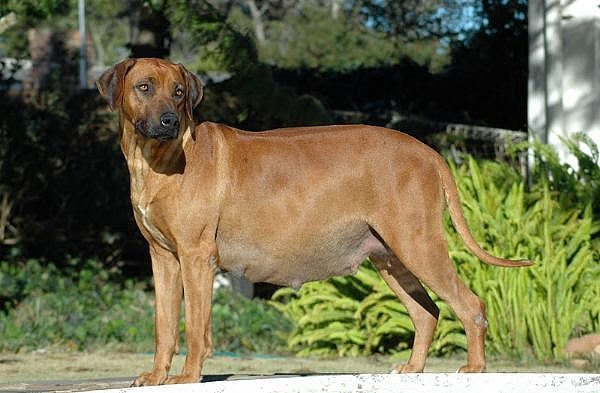 Different species Cycles
Polyestrus- go into heat many times per year
Cats, Cows and Pigs
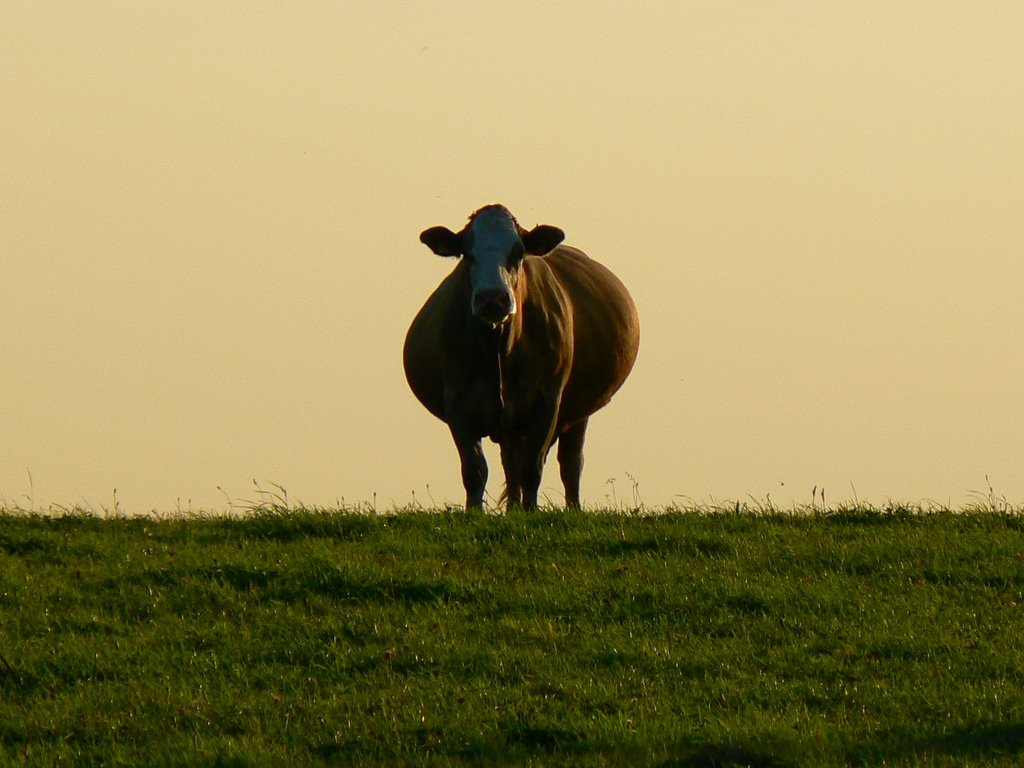 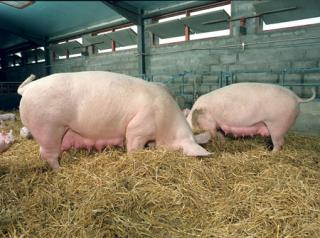 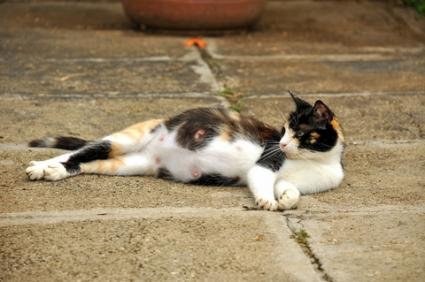 Controlling Reproduction
Cows
Why is it reproduction extremely important with dairy cows?
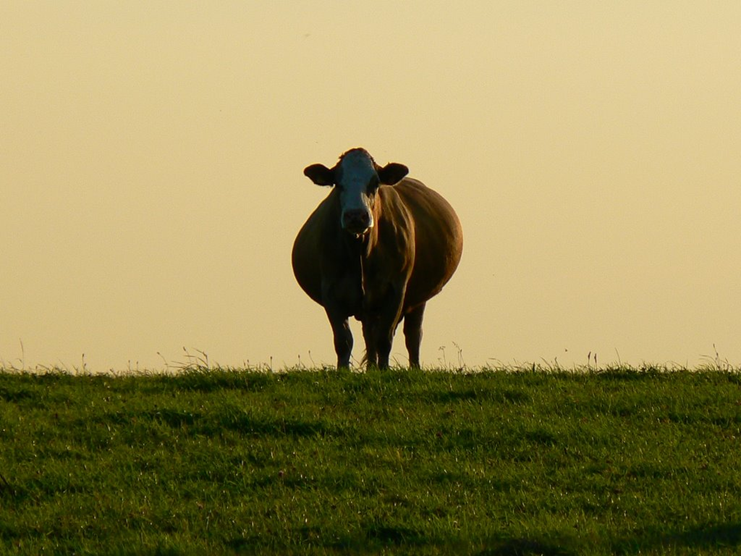 No Baby = No Milk = No Money
Controlling Reproduction
Cows
Different ways to detect heat
Watching animals
Painting tails
Heat detector aids
Pedometers
Just let a bull do it
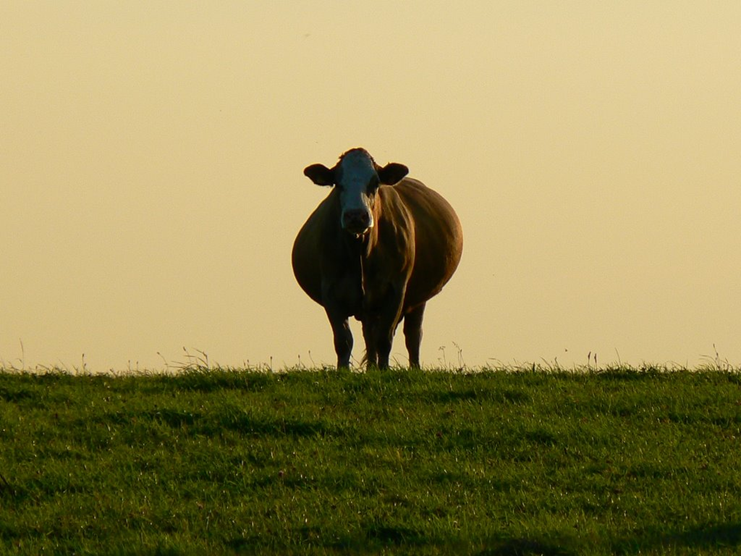 Ways to detect heat
Watching animals, paint, color change strips

Heat detection
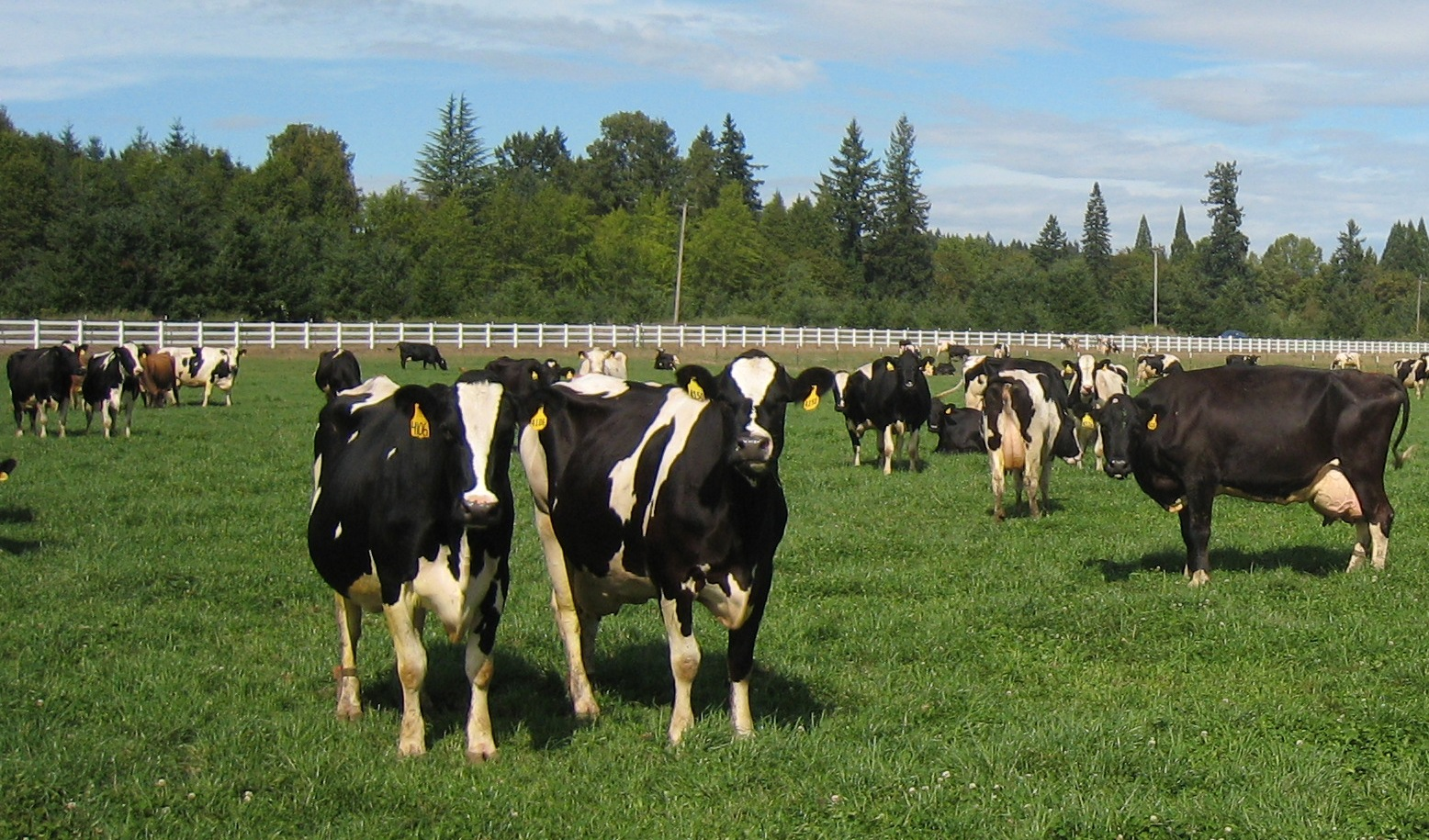 Ways to detect heat
Pedometers- ‘foot’-meters

Necklaces measure steps per hour…more activity usually means estrus

Transmits to a computer graphs data
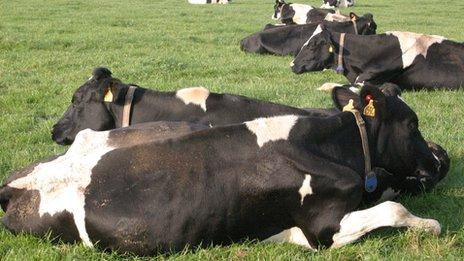 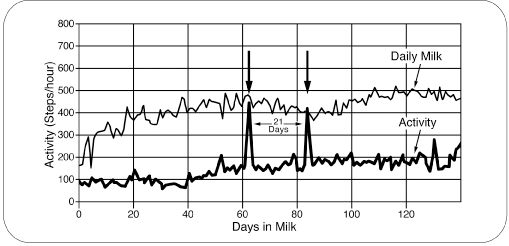 Ways to detect heat
Pedometers at UNH Organic Dairy
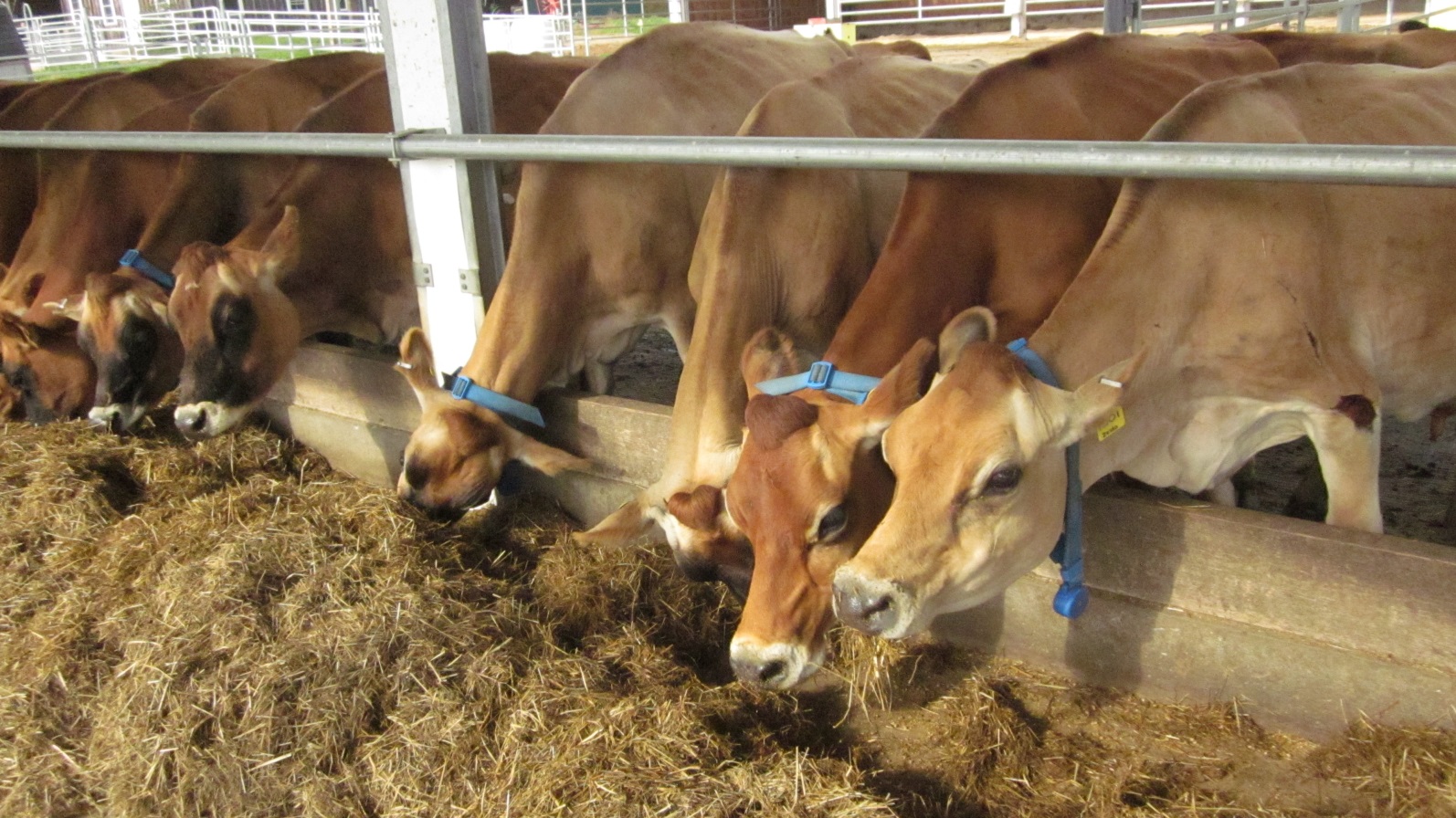 Ways to detect heat
Let the bull do it. He can smell exactly when the cow is ready but…
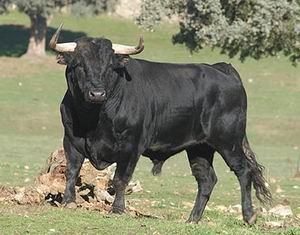 Would you want to be in the field with this guy?
Controlling Reproduction
Which method would you use?

Groups are farms. Each uses a different method.
What are the pros and cons of each method?
Would you use this method? Why or why not?
Which method would you prefer? Why?
Controlling Reproduction
Cost-
Watching-$48/day
Paint- $.50 each application per cow
Color Break Strips- $1.55 each 
Pedometer set-up-$40-$100 per cow
Bull-cheaper than 1 cow
How much management is needed?
How good does it work? (Efficacy)
Controlling Reproduction
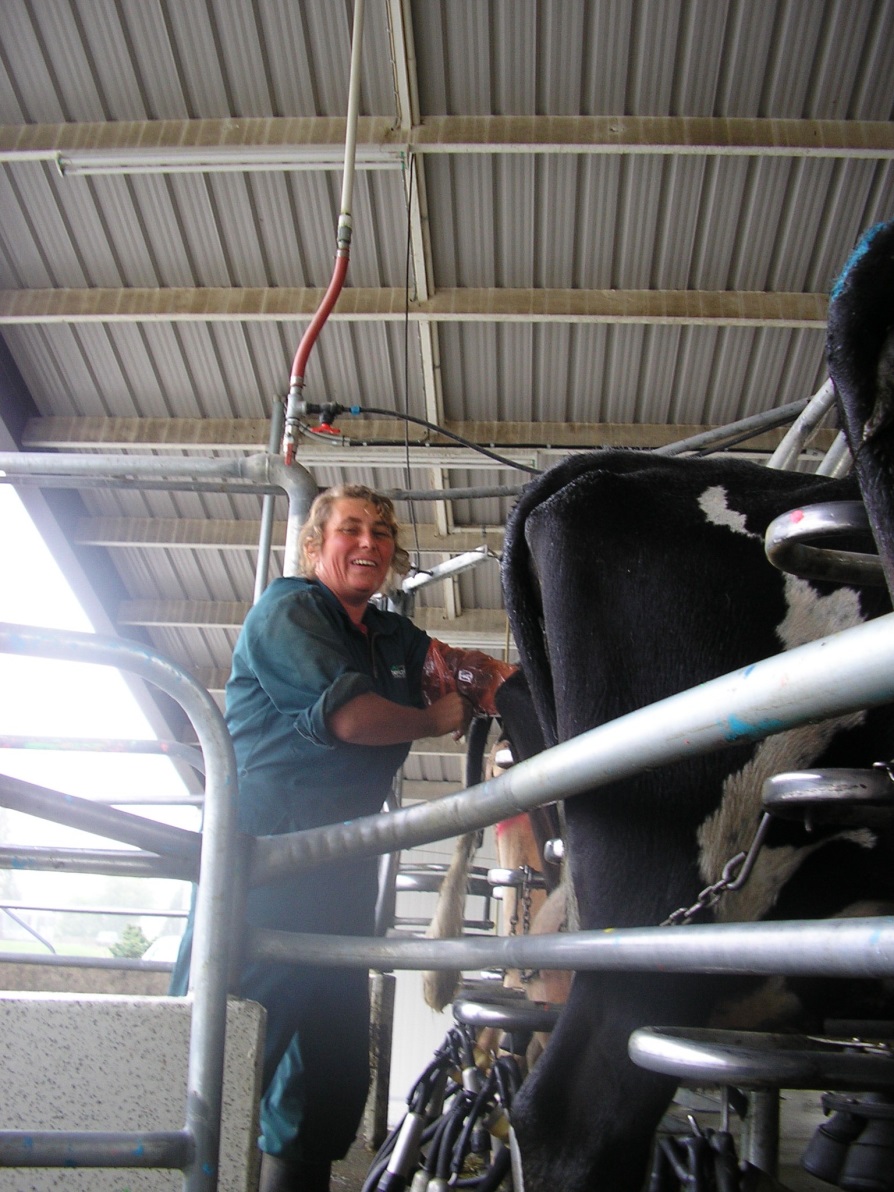 You’ve detected estrus. Now comes the fun part.
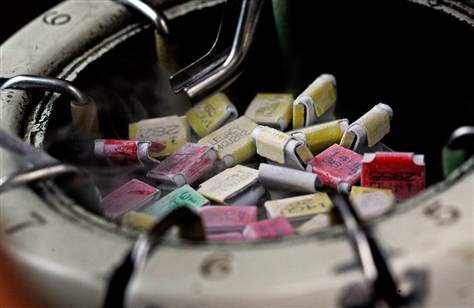 Placental Animals
We know how placental mammals work, right?
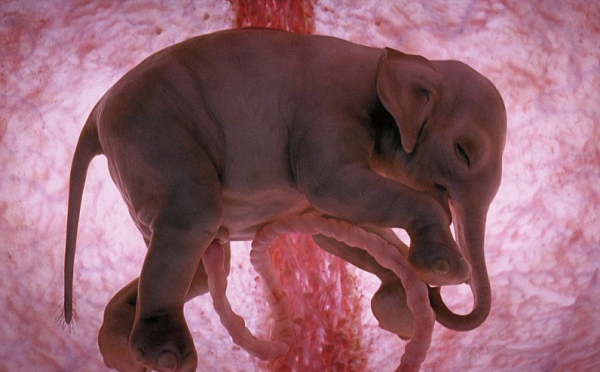 Non- Placental Animals
Reptiles
Birds
Fish
Marsupials
Monotremes
Reptiles
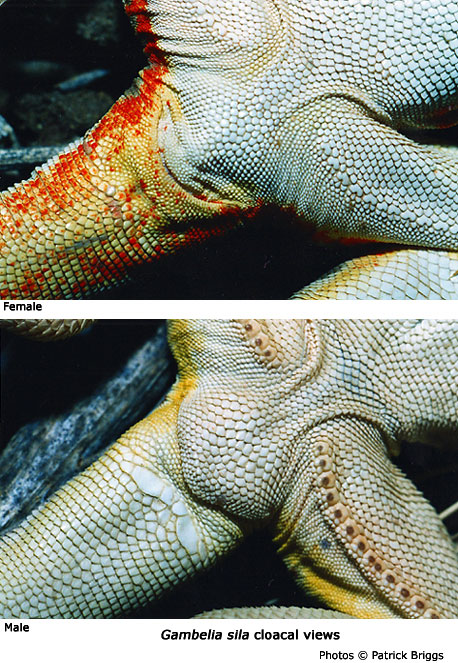 Have a CLOACA.
a common orifice where feces, urine, and reproductive functions occur

The male fertilizes the eggs inside the female and she lays them to hatch. 

The yolk inside the egg provides nutrients like a placenta.
Reptiles
Young are independent upon hatching. No parental care.
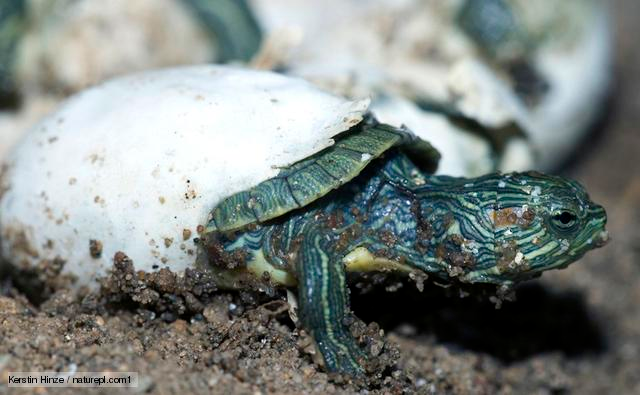 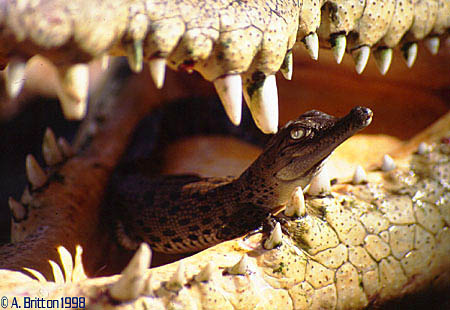 Except Crocodiles
Reptiles
Some reptiles keep the eggs inside and give birth to live babies. 

Some snakes and lizards do this but they still don’t care for the young.
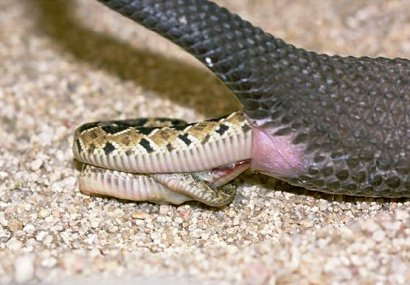 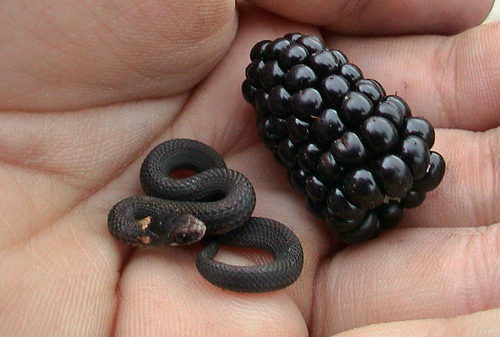 Birds
Birds have a CLOACA too!

But they take care of the eggs and the chicks (some exceptions)
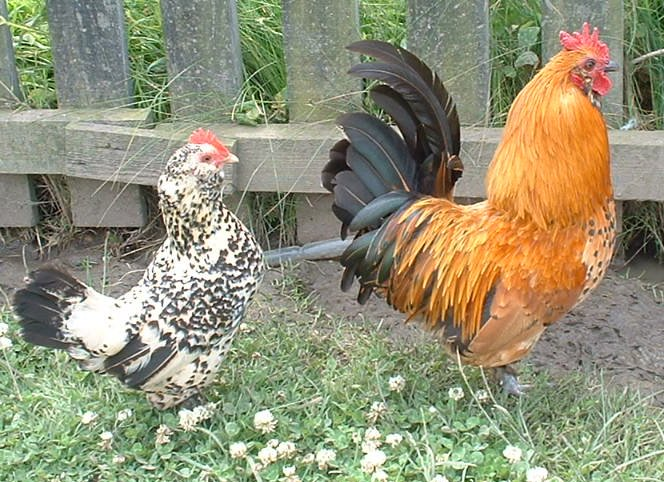 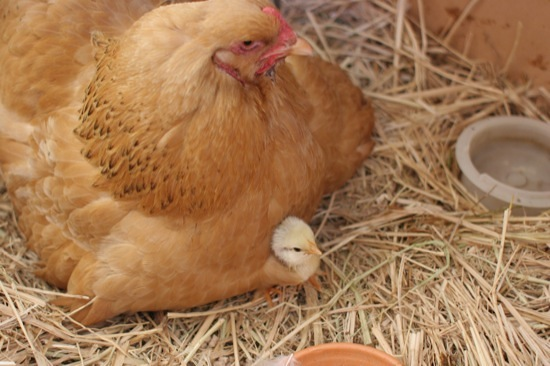 Birds
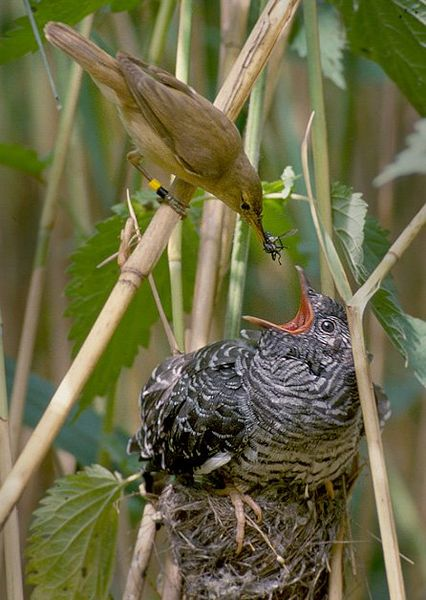 Brood Parasites- female bird lays her eggs in the nest of another species so she doesn’t have to take care of it.
A Reed Warbler feeds a baby Cuckoo.
Birds
Do you think birds evolved from reptiles? Why?
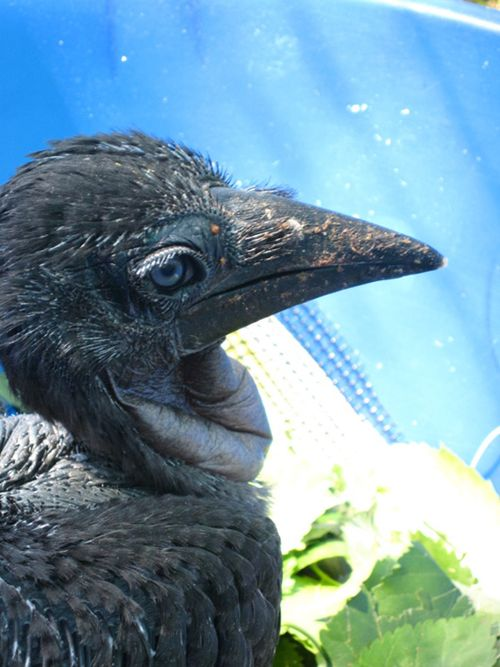 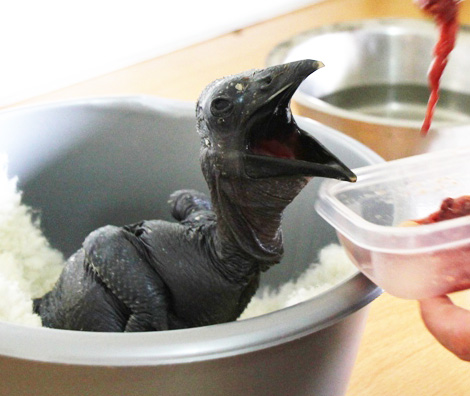 Endangered Ground Hornbill Chick
Fish
A female fish lays eggs then the male comes by and fertilizes them. This is called SPAWNING. They have a yolk sac like birds and reptiles and no parenting…unlike Nemo.
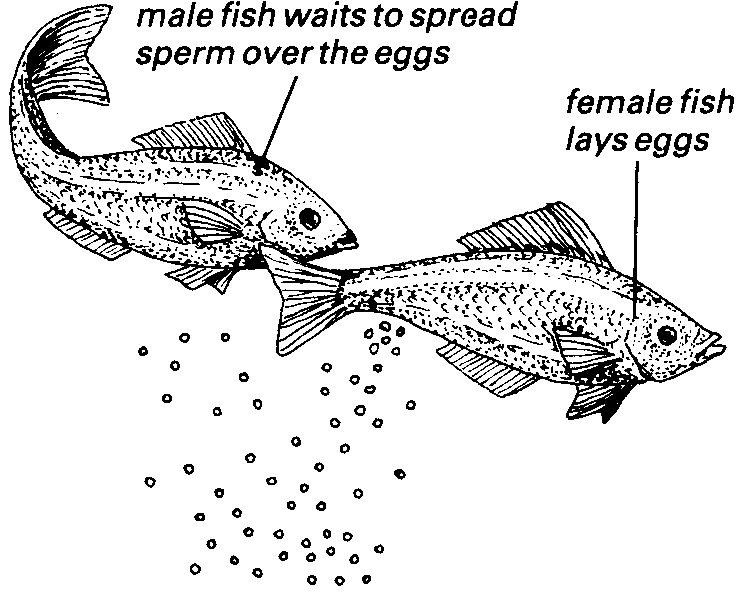 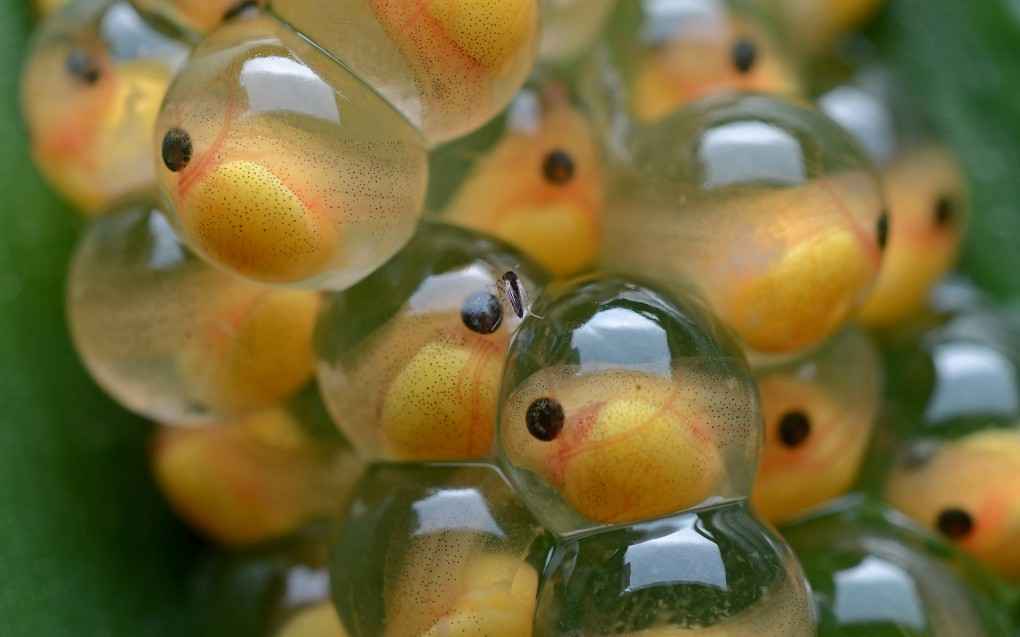 Sharks
Sharks don’t spawn like other fish. They reproduce sexually like other animals. Then they take one of three options.
Lay eggs in the water like other fish.


When found on shore, these are called Mermaid’s Purse or Devil’s Purse
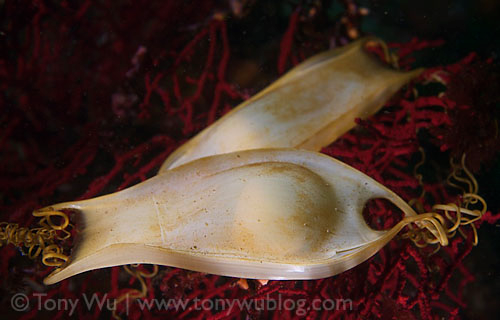 Small-spotted Catshark egg case
Sharks
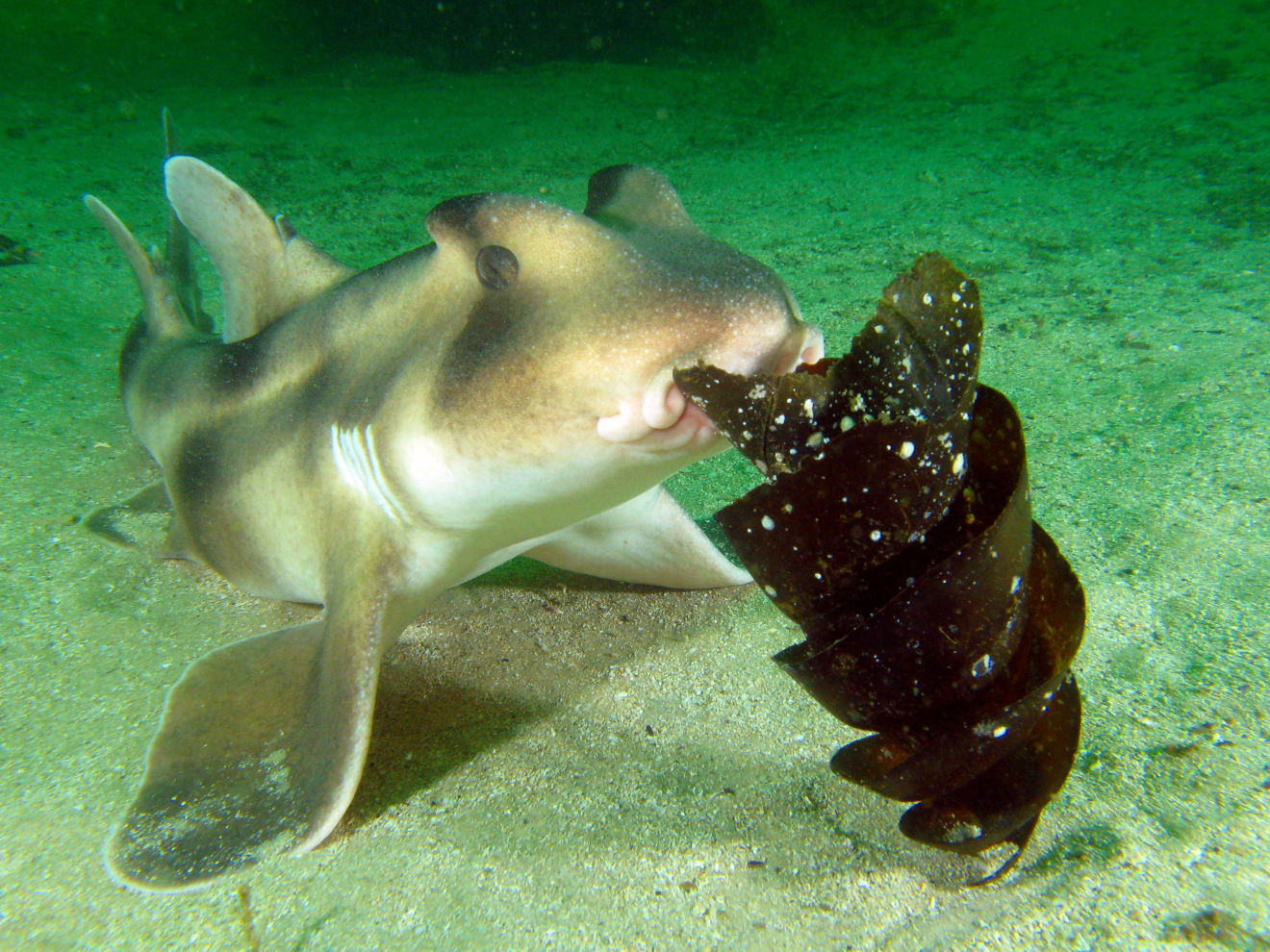 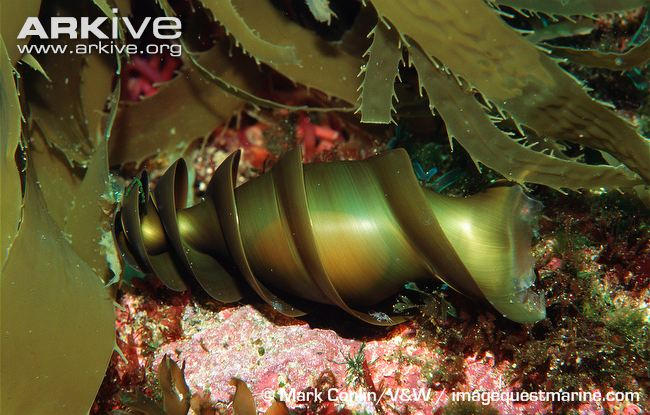 Crested bullhead shark
Sharks
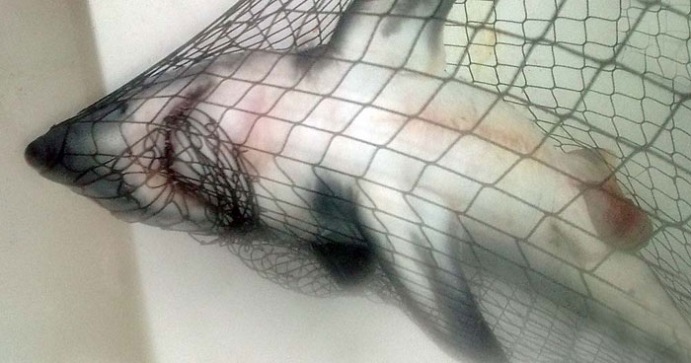 Or they can then…
Eggs hatch inside the mother and chill out, eating from their yolk until they are born.
These were found inside a Porbeagle shark…yolk, no shell.
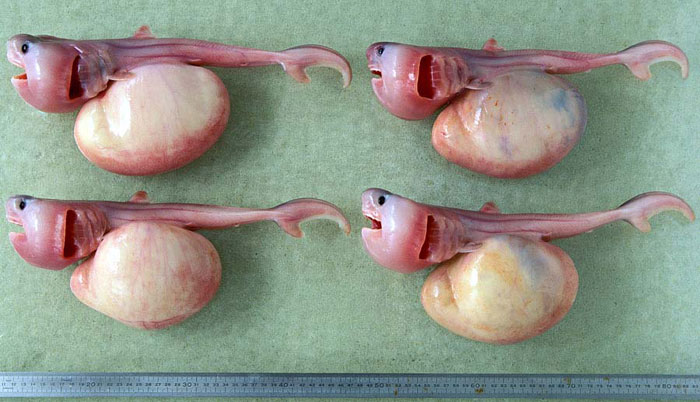 Sharks
Or they can then…
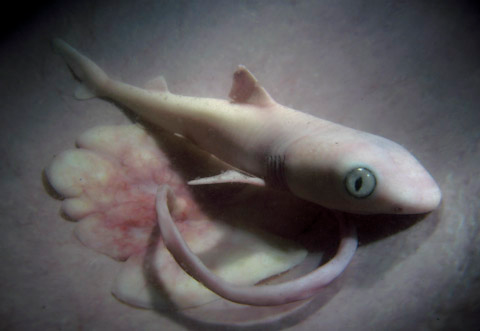 Their yolk attaches to the mom’s uterus and becomes a placenta…taking nutrients from the mom until they are born,
Sharks are definitely swag!
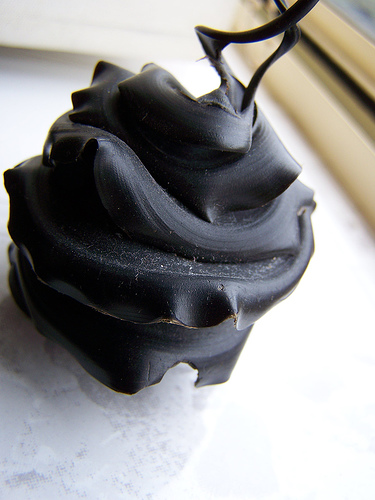 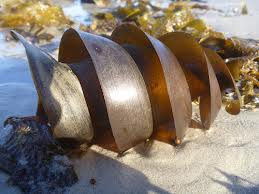 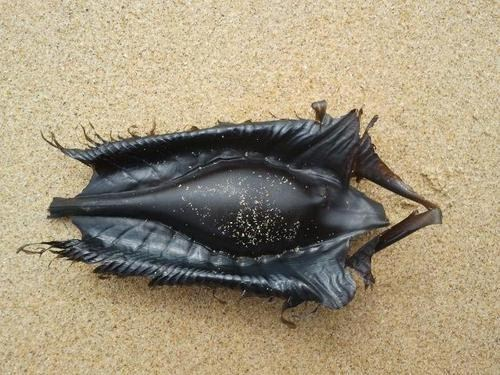 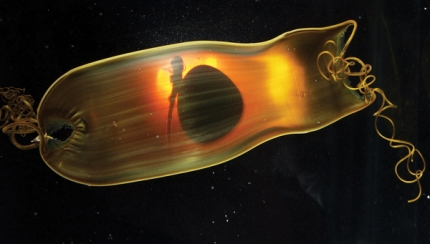